“Feminicidio y violencia sexual en contexto de emergencia sanitaria”
Promotora Patricia Caycho 

Centro Emergencia Mujer Comisaria Chorrillos

Programa Nacional AURORA
Fortalecimiento de la coordinación y articulación interinstitucional para prevenir el feminicidio, y la violencia sexual hacia niños/as y adolescentes
Promotora Patricia Caycho 

Centro Emergencia Mujer Comisaria Chorrillos

Programa Nacional AURORA
"Para muchas mujeres y niñas, la amenaza es mayor precisamente allí donde deberían estar más seguras. En sus propios hogares... Sabemos que los confinamientos y las cuarentenas son esenciales para reducir el COVID-19. Pero pueden hacer que las mujeres se vean atrapadas con parejas abusivas." – António Guterres, Secretario General de la ONU
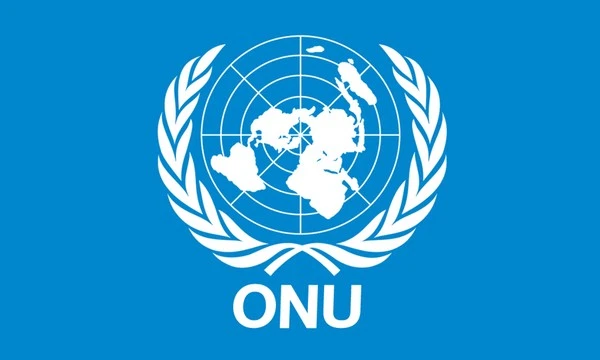 ALTA INCIDENCIA DE LA VIOLENCIA A NIVEL NACIONAL
SEGÚN LA ENDES
ENCUESTA DEMOGRÁFICA Y DE SALUD FAMILIAR

Violencia contra la mujer, ejercida alguna vez por el esposo o compañero
SEGÚN LA ENARES
ENCUESTA NACIONAL SOBRE RELACIONES SOCIALES  
Tolerancia social de la violencia contra las mujeres.
Actitudes
Creencias
2017: 65.4%    
2018: 63.2%  
2019:  57.7%
Imaginarios
2013: 52.1%
2015: 54.8% 
 2019: 58,9%*
* El cálculo de los Indicadores para el año 2019 ha variado, en comparación 2013 y 2015, por lo cual no son estrictamente comparables
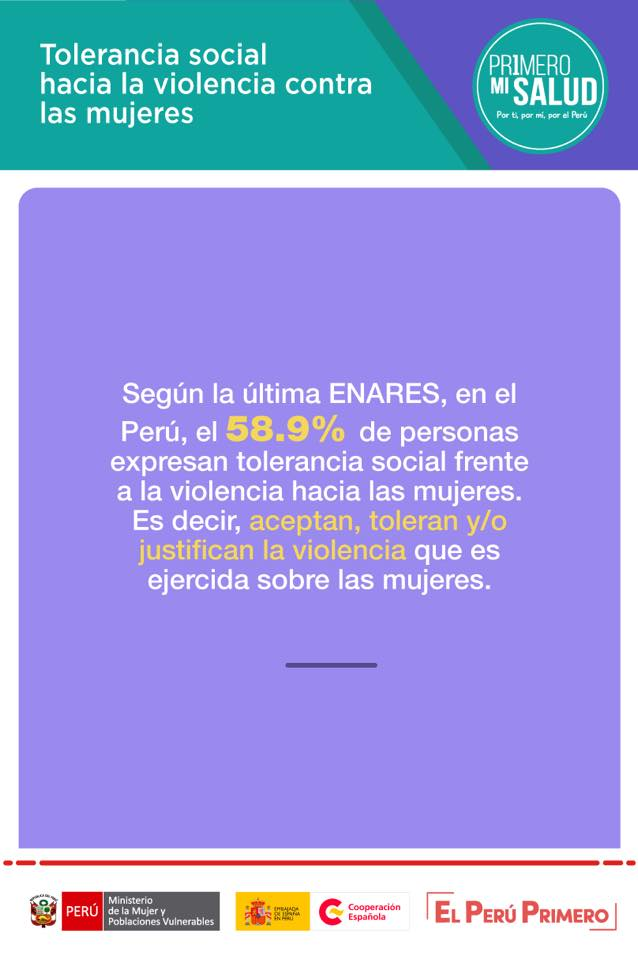 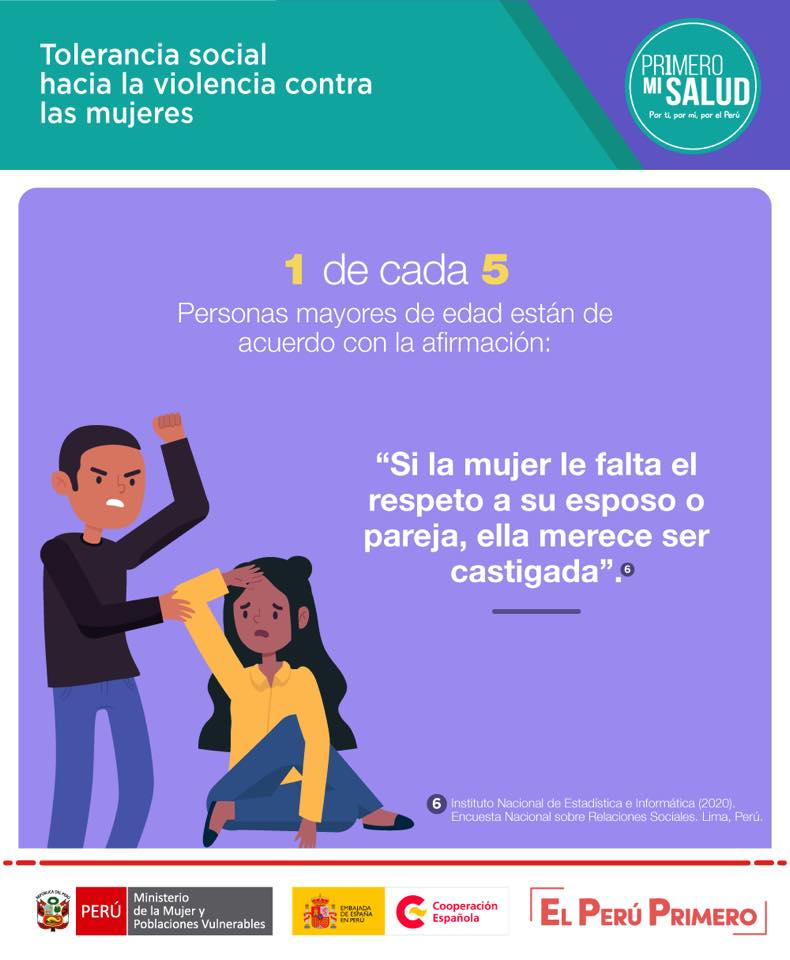 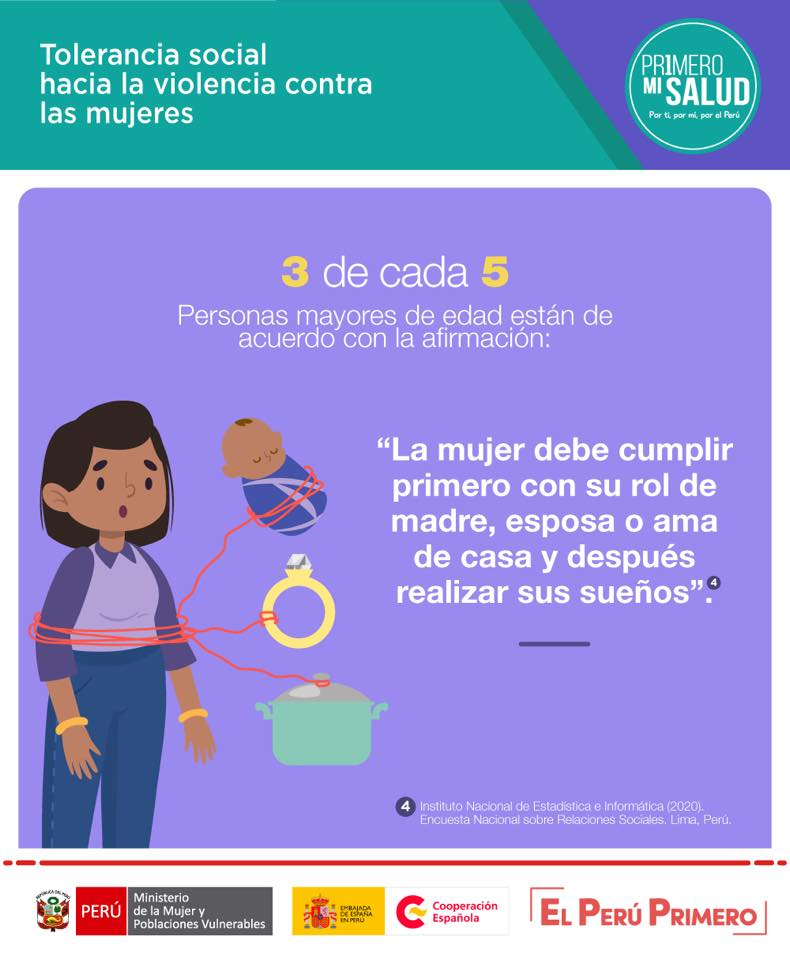 El 46.1% está muy de acuerdo y de acuerdo en que “los únicos que tienen derecho a pegarle a los niñ@s son sus padres”. 

El 34.5% …. “los niñ@s a los cuales no se les pega se vuelven malcriados y ociosos”. 

El  21%... “padres desean hij@s exitosos, para lograrlo pueden recurrir al castigo físico”.

3 de cada 10 personas está de acuerdo que si una mujer viste provocativamente busca que la acosen sexualmente.
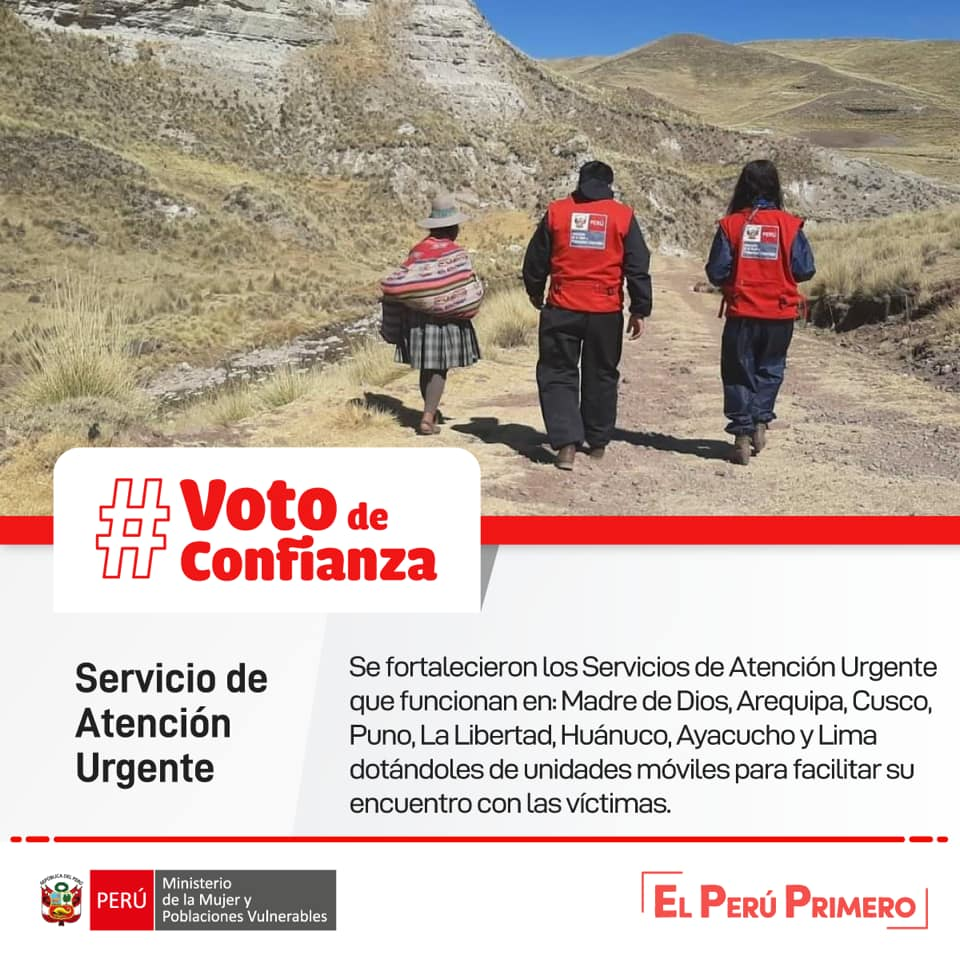 Servicio de Atención del Programa Nacional AURORA, Periodo: 01 de enero al 31 de octubre 2020
Equipos Itinerantes de Urgencia
Los Equipos Itinerantes de Urgencia, del 17 de marzo al 31 de octubre, se atendieron 18 778 casos de violencia contra las mujeres, integrantes del grupo familiar y casos de personas afectadas por hechos de violencia sexual, de las cuales 16 223 corresponden a casos de mujeres (86,4%).
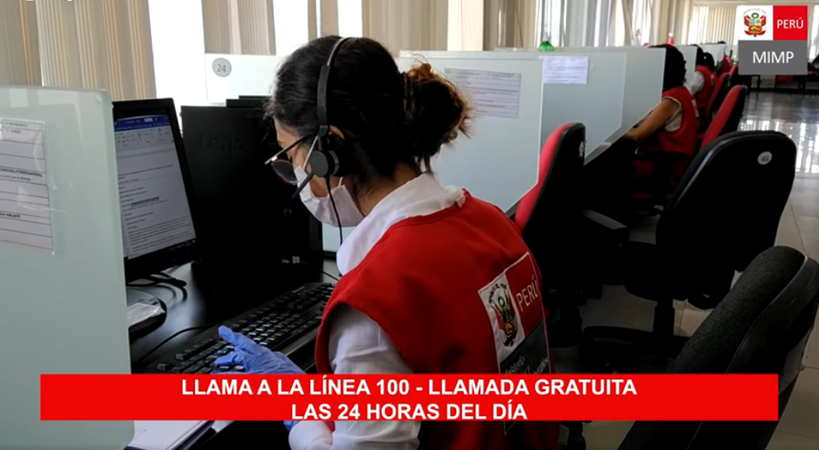 Línea 100
La Línea 100 atendió 200,270 llamadas telefónicas, de las cuales, 161,071 consultas informaron que la víctima era mujer (80%)
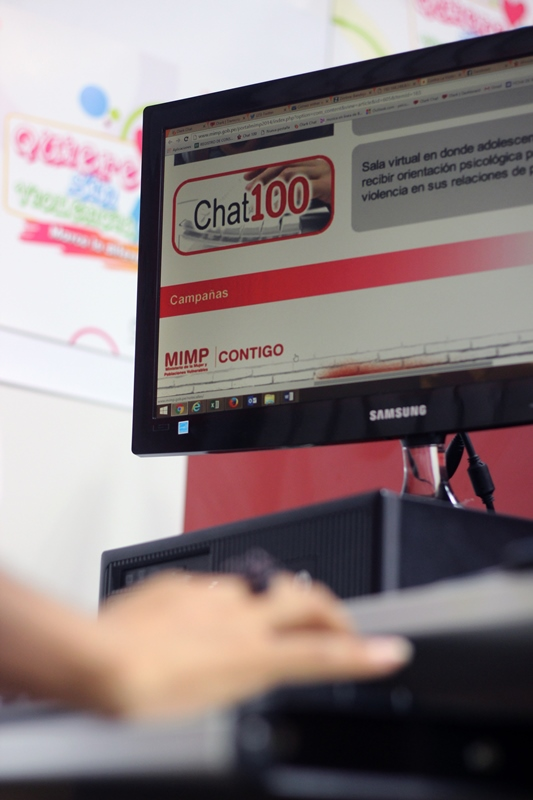 Chat 100
El servicio preventivo Chat 100 realizó 14,838 consultas de orientación, de las cuales, 11 323 consultas fueron realizadas por mujeres (76,3%).
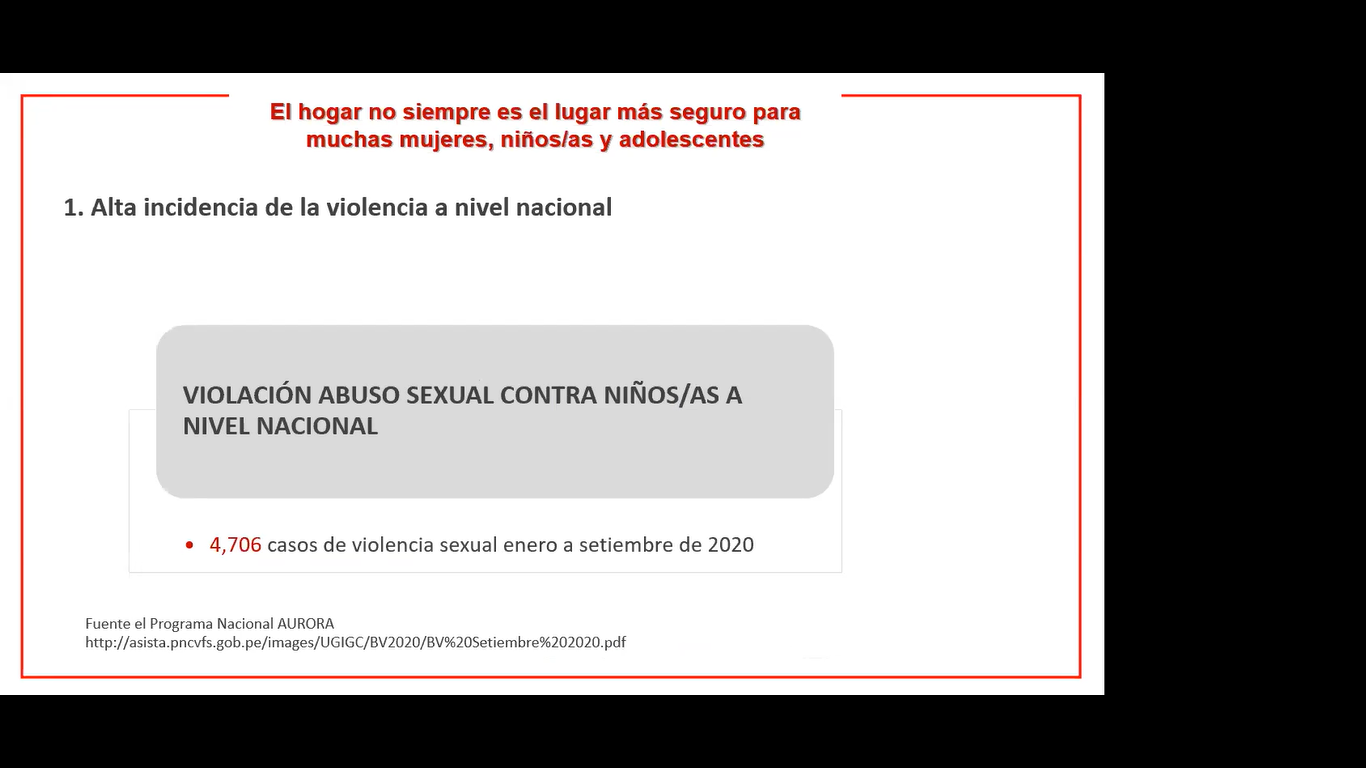 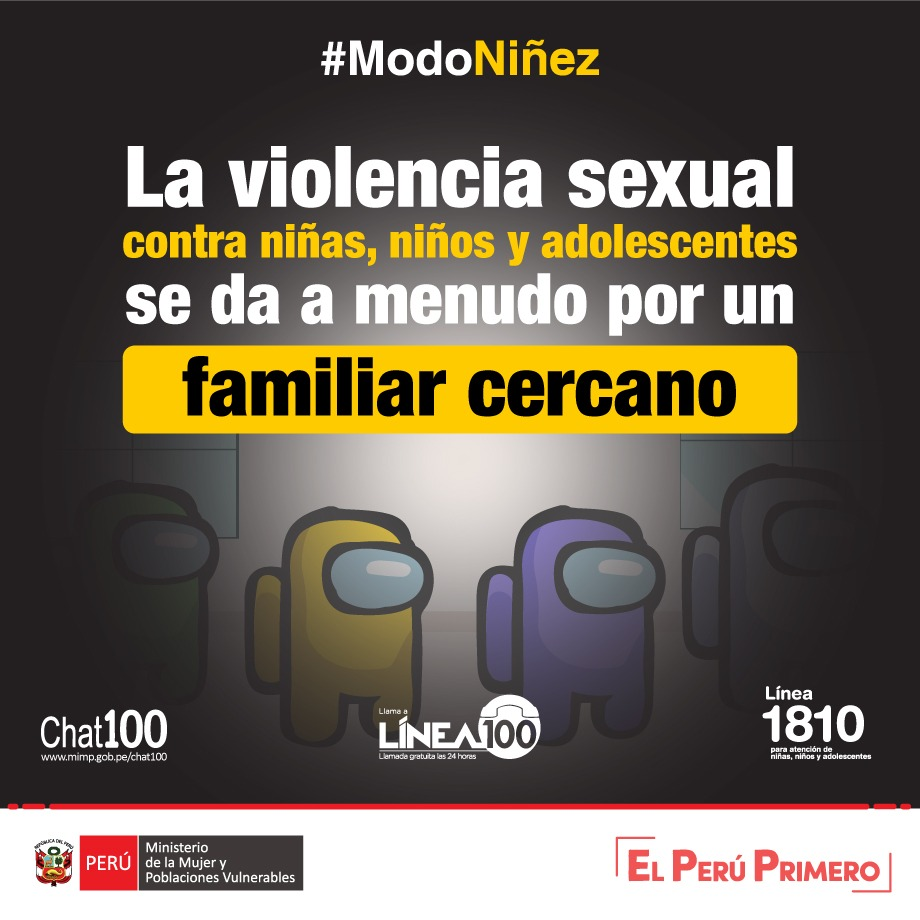 Se atendieron un total de 111 casos con características de feminicidio y 234 casos de tentativa de feminicidio entre Enero a Octubre .
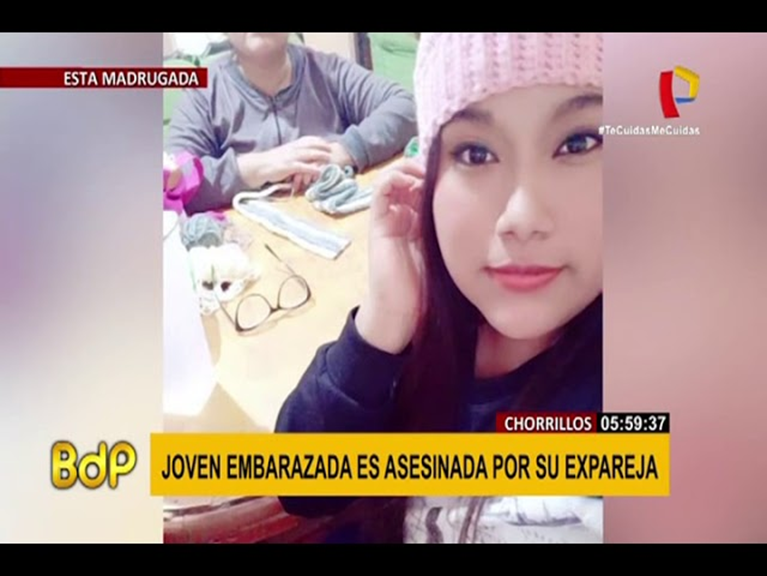 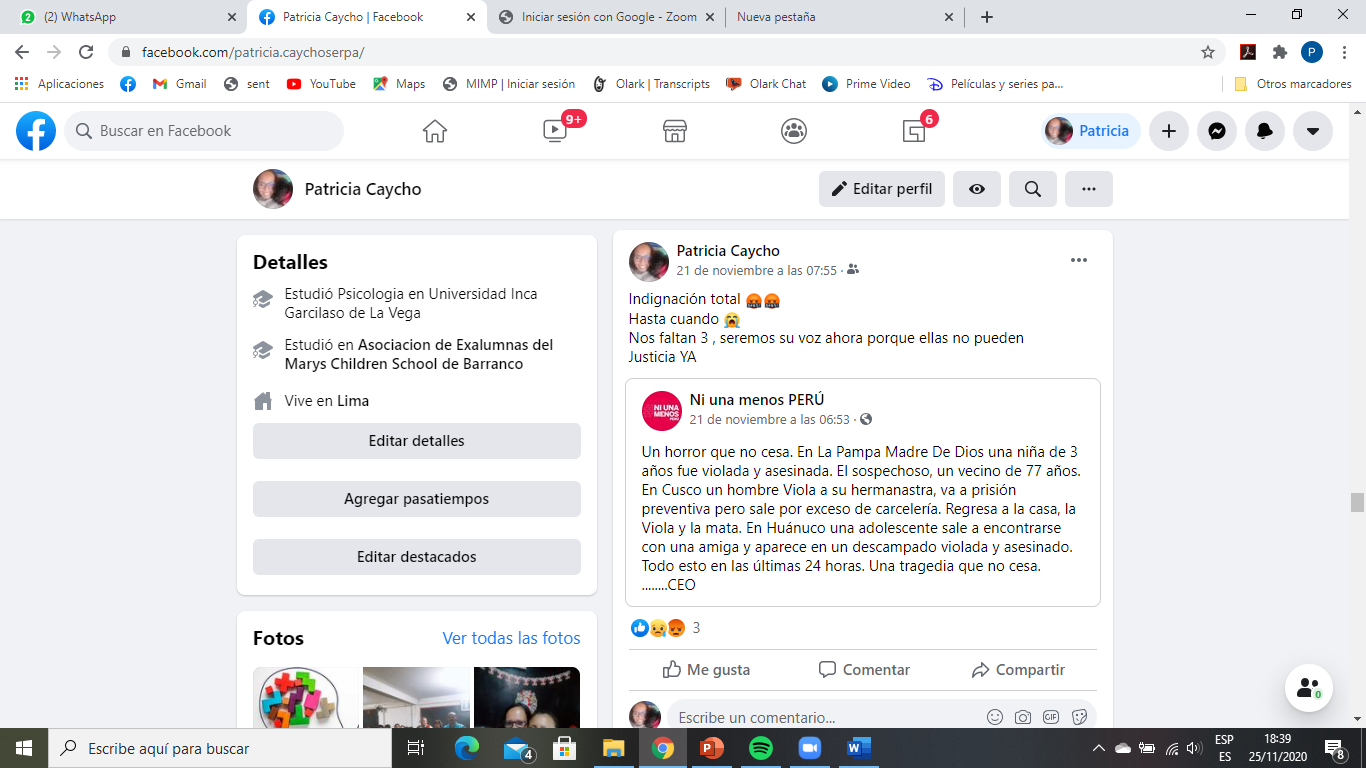 MARCO JURÍDICO FRENTE A LA VIOLENCIA
NORMAS 
GENERALES
NORMA 
PARA 
EMERGENCIA
Ámbito de aplicación durante la emergencia sanitaria ocasionada por el COVID-19.
Todas las demás disposiciones son complementarias.
La atención de casos, desde la denuncia hasta dictado de medidas de protección no puede exceder el plazo de 24 horas.
DECRETO LEGISLATIVO Nº 1470
Medidas para garantizar la atención y protección de las víctimas
2. COORDINACIÓN INTERINSTITUCIONAL
1. PROCESO DE VIOLENCIA
“ENLAZANDO PUENTES PARA LA PREVENCIÓN DE LA VIOLENCIA EN TIEMPOS DEL CORONAVIRUS”
Movilización social para la prevención de la violencia en los hogares, en el marco de la lucha contra la pandemia generada por los casos de coronavirus
1
2
3
¿PORQUE REALIZAR EL FORTALECIMIENTO DE LA ARTICULACIÓN?
La prevención requiere actuación articulada e interinstitucional 

Brindar respuesta integral y conjunta para prevenir y atender la violencia en la jurisdicción. Cada institución actúa y suma esfuerzos de acuerdo a sus funciones y competencias. 
Las intervenciones exitosas de prevención se han realizado con la intervención en diferentes ámbitos y con la participación de la comunidad y sectores y autoridades. 
Para alcanzar políticas adecuadas al contexto local. 
Es necesario articular capacidades y recursos de las instituciones, organizaciones de la jurisdicción para responder a la violencia en un contexto concreto porque la violencia es un problema multifactorial. Salud, educativo, protección social, Sistema de justicia y organizaciones.
Ministerio de la Mujer y Poblaciones Vulnerables
“ENLAZANDO PUENTES PARA LA PREVENCIÓN DE LA VIOLENCIA EN TIEMPOS DEL CORONAVIRUS”
Sociedad civil
Ministerio  Publico – Poder Judicial
Gobierno Local
Los operadores de justicia y la Policía Nacional del Perú, ante un hecho o amenaza de violencia, deben actuar en forma oportuna, sin dilación por razones procedimentales, formales o de otra naturaleza, disponiendo la recepción de la denuncia, el ejercicio de  las medidas de protección previstas en la ley y otras normas, con la finalidad de atender efectivamente a la víctima. 

Los responsables de las instituciones educativas y centros de salud deben denunciar los casos de violencia que llegue a su institución, el MINSA es el responsable de brindar la atención en salud de manera gratuita en casos de violencia. 

La asistencia legal es brindada por el programa Aurora del MIMP  a través del CEM o la asistencia legal del Ministerio de Justicia.
Ministerio de Educación
Ministerio del Interior
Ministerio de Salud
Ministerio de Justicia
Es necesario…
FORTALECER LA COORDINACIÓN Y ARTICULACIÓN

Fortalecer canal de comunicación entre representantes para atención de casos emblemáticos: prevenir la violencia y salvar vidas de mujeres y proteger niños/as y adolescentes. 

El MIMP a través del programa Aurora tiene a su cargo la implementación de programas y acciones de prevención y atención de todas las modalidades de violencia hacia las mujeres e integrantes del grupo familiar. 

La implementación de los programas y acciones de atención deben ser coordinadas y articuladas con gobiernos locales, comisarias, fiscalías, centros de salud, instituciones educativas, poder judicial y sociedad civil .
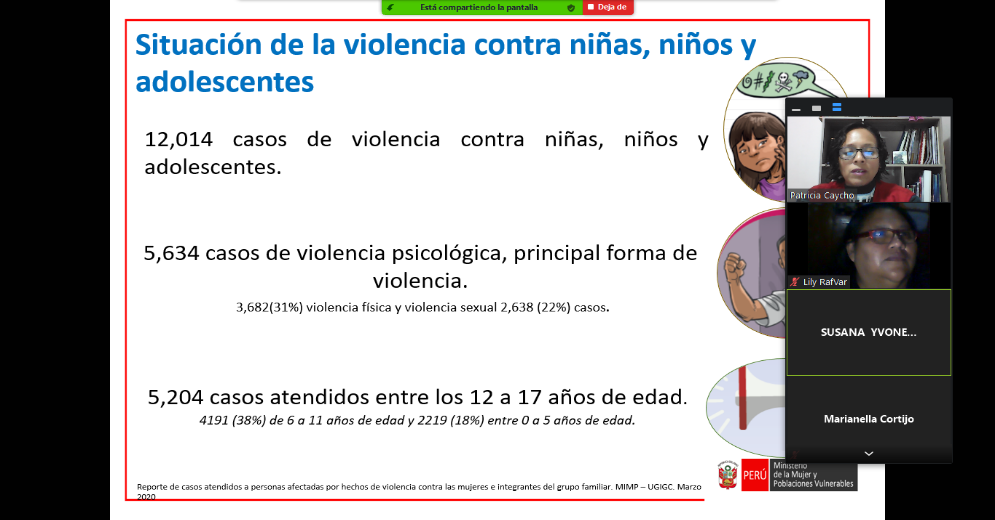 Durante el 2020  , el CEM Comisaria Chorrillos ha desarrollado: 
Estrategia Educativa:  Actividades a Demanda:  IE. Corazón de Jesús de Armatambo, IE. Enrique Nerini, IE. Los Inkas, IE. José María Arguedas, IE. Fe y Alegría, IE. La Esperanza , IE. Santa Isabel, IE. Santa Rosa, IE. José Olaya Balandra. 
Acción Educativa “Quiere sin violencia marca la diferencia”: IE Juan Pablo II
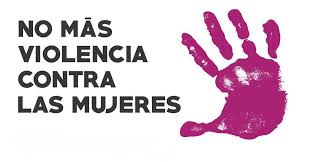 En emergencia sanitaria las mujeres y niños/as continua y se agrava la violencia, y los índices de violencia continúan siendo altos: feminicidios y violencia o abuso sexual hacia niños/as porque comparten espacio en el confinamiento.  Se requiere fortalecer la coordinación y articulación para  proteger a las víctimas de agresores especialmente prevenir el feminicidio salvar vidas y proteger a nuestros niños/as y adolescentes.